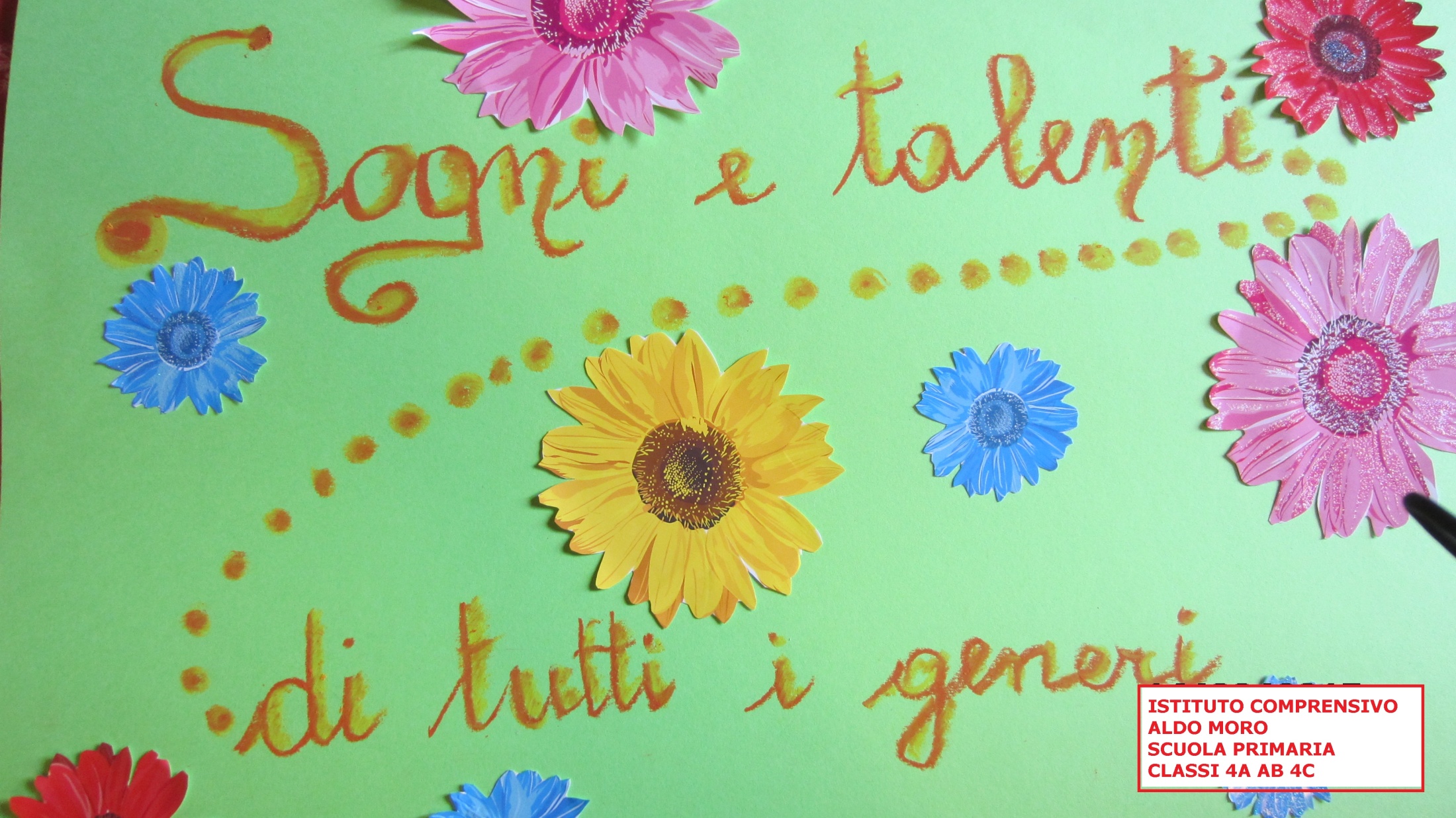 Come abbiamo lavorato...
Abbiamo parlato, ascoltato e discusso chiedendoci se tra di noi ci fossero differenze nelle  aspettative sul futuro...
beh, sì, ce ne sono e sono dovute:
ad interessi diversi, a talenti diversi, a sogni diversi...ma non a generi diversi.
Abbiamo quindi ricercato i nomi di uomini e donne che hanno saputo realizzare il sogno della loro vita:  astronauti e astronaute, pittori e pittrici, calciatori e calciatrici, dottori e dottoresse......
Li abbiamo poi raccolti in un librone...e poi trasformato in power point...eccolo!!
Samantha Cristoforetti  e Paolo Nespoli..........nello spazio
Esploriamo il mondo...
come Cristoforo Colombo e Amelia Earhart
Pittori come  Artemisia Gentileschi  e Van Gogh.........
Albert Einstein e Ada Lovelace....geni della scienza!!!
Margherita  Hack  e  Galileo....una vita tra le stelle
Scrittori e scrittrici...come gli autori dei libri che amiamo:
Roald Dahl  e Joanne Rowling
La cucina per cuochi e cuoche
L’acqua è il nostro ambiente...
come per Tania Cagnotto,  Pellegrini, Magnini, Rosolino....
Passione pallavolo!!
Giocare a calcio: sport per ragazzi e ragazze!!
Il sogno della danza per ragazze...come Carla fracci..........
.... e ragazzi... come Roberto Bolle e Raffaele Paganini
La medicina nel nostro futuro......
come Rita Levi Montalcini...
.............o come Christian Barnard......
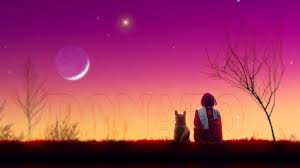 Abbiamo capito che...
i sogni non hanno genere
Gli alunni delle classi  4A 4B 4C della Scuola Primaria  “Aldo Moro”